Prior Knowledge for Part Correspondence
Oliver van Kaick1, Andrea Tagliasacchi1, Oana Sidi2, 
Hao Zhang1, Daniel Cohen-Or2, Lior Wolf2, Ghassan Hamarneh1

       1Simon Fraser University, Canada
       2Tel Aviv University, Israel
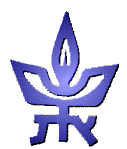 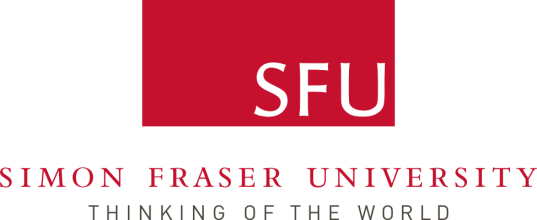 Semantic-level processing
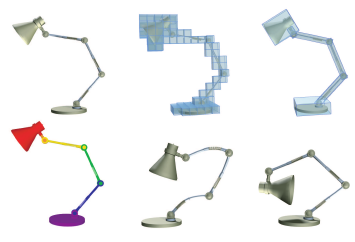 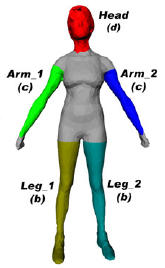 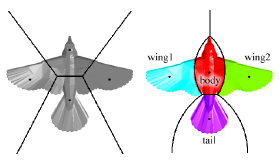 Understanding shapes
Attene et al. CG 2006
Multi-objective optimization
Simari et al. SGP 2009
Joint-aware manipulation
Xu et al. SIGGRAPH 2009
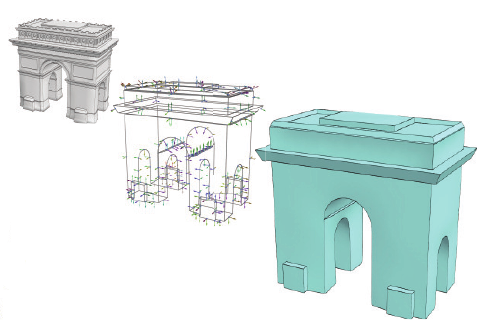 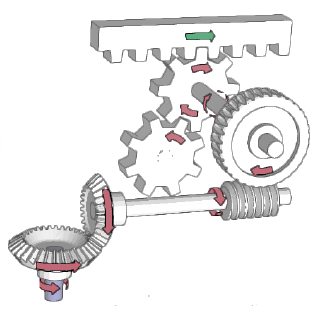 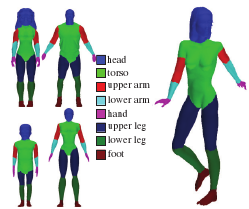 Abstraction of shapes
Mehra et al. SIGAsia 2009
Learning segmentation
Kalogerakis et al. SIG 2010
Illustrating assemblies
Mitra et al. SIG 2010
van Kaick et al.
Prior Knowledge for Part Correspondence
2
[Speaker Notes: Recently, there has been a trend to do geometry processing at a higher level, particularly extracting semantic information.]
Shape correspondence
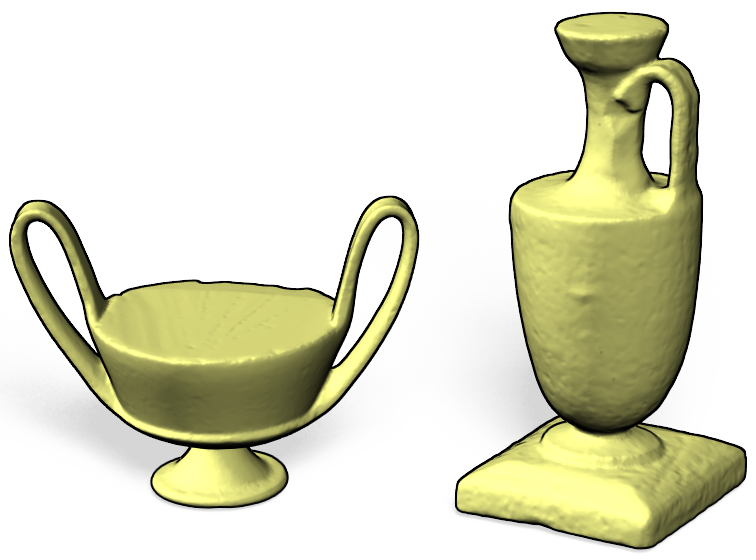 Understand the shapes  →  Relate their elements/parts
van Kaick et al.
Prior Knowledge for Part Correspondence
3
[Speaker Notes: Shape correspondence is a classic problem which also falls into this category: it requires an understanding of the shapes semantics. Explain shape correspondence.]
Shape correspondence
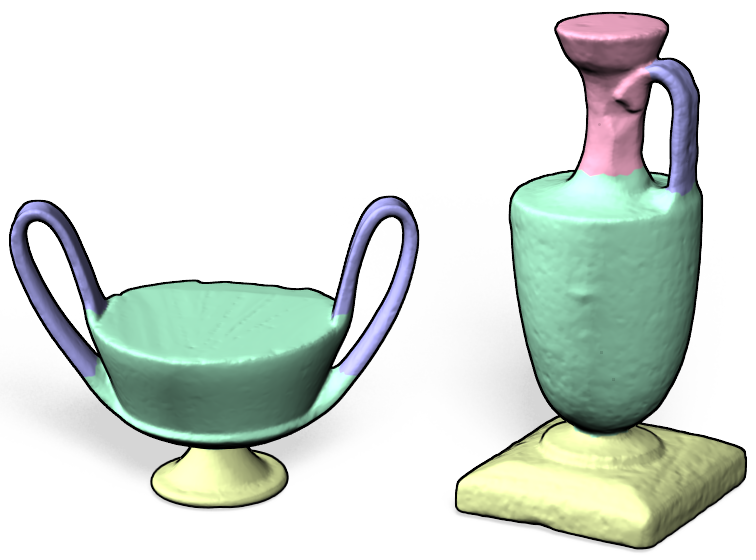 Understand the shapes  →  Relate their elements/parts
van Kaick et al.
Prior Knowledge for Part Correspondence
4
[Speaker Notes: Shape correspondence is a classic problem which also falls into this category: it requires an understanding of the shapes semantics. Explain shape correspondence.]
Applications of shape correspondence
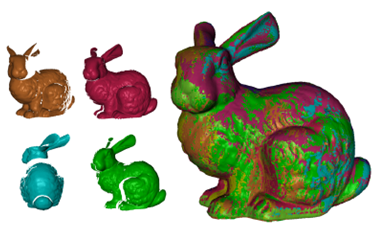 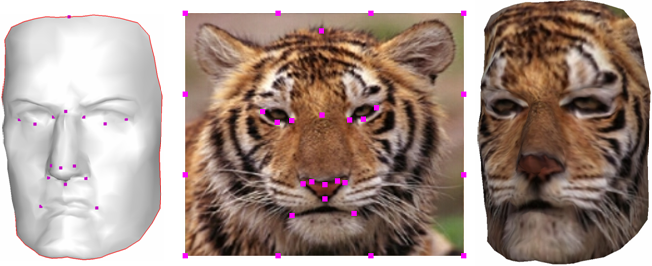 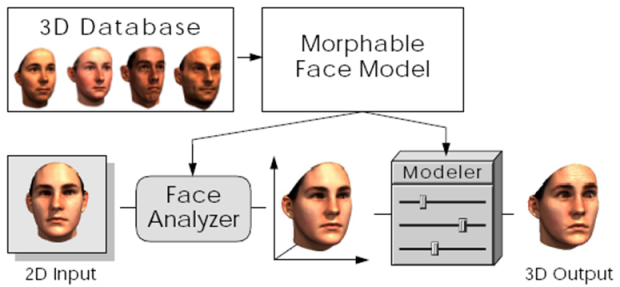 Registration
Gelfand et al. SGP 2005
Texture mapping
Kraevoy et al. SIG 2003
Morphable faces
Blanz et al. SIG 1999
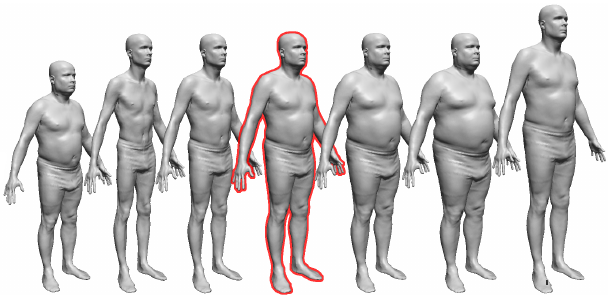 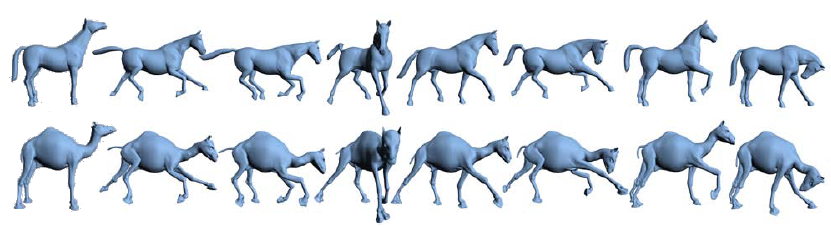 Body modeling
Allen et al. SIG 2003
Deformation transfer – Attribute transfer
Sumner et al. SIG 2004
van Kaick et al.
Prior Knowledge for Part Correspondence
5
[Speaker Notes: And it has many applications.]
Content-driven shape correspondence
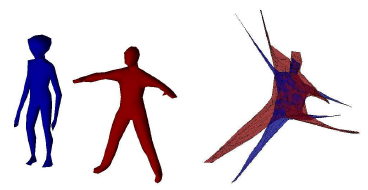 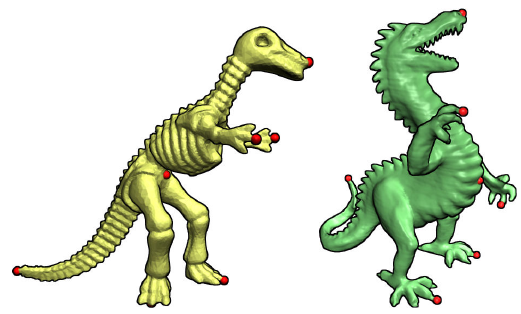 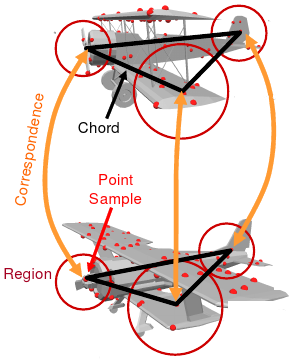 Spectral correspondence
Jain et al. IJSM 2007
Priority-driven search 
Funkhouser et al. SGP 2006
Deformation-driven
Zhang et al. SGP 2008
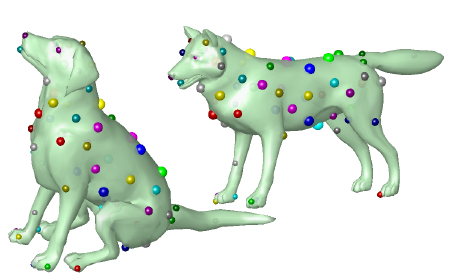 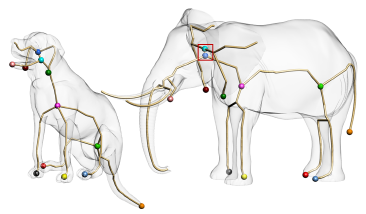 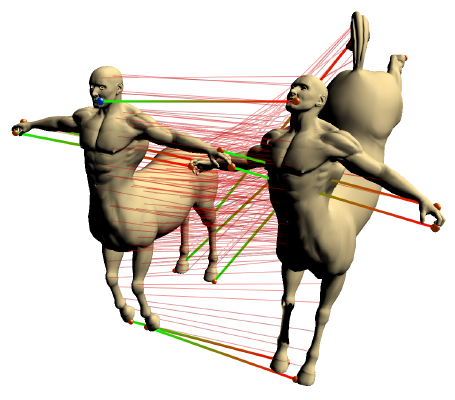 Möbius voting
Lipman et al. SIG 2009
Electors voting
Au et al. EG 2010
Landmark sampling
Tevs et al. EG 2011
van Kaick et al.
Prior Knowledge for Part Correspondence
6
[Speaker Notes: Traditionally, methods have concentrated on directly comparing the geometry and structure (content) of the shapes. Explain content-driven correspondence.]
Content-driven shape correspondence
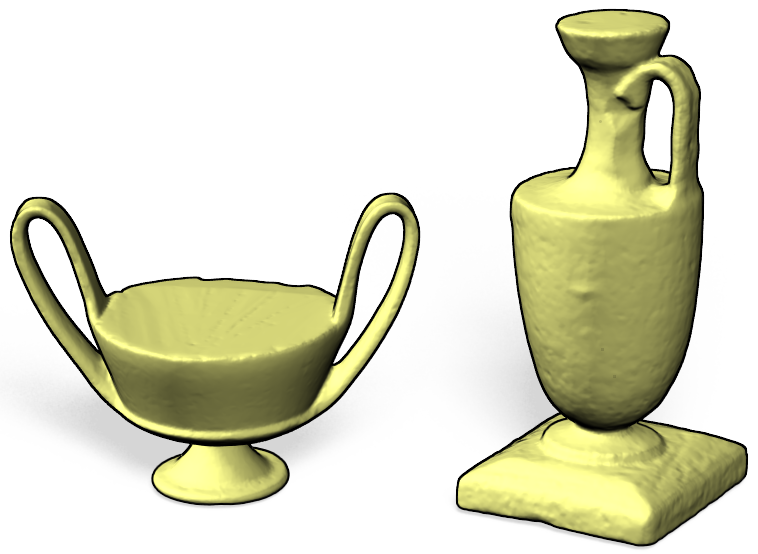 Shapes with significant variability in geometry and topology
Geometrical  and structural similarities can be violated
van Kaick et al.
Prior Knowledge for Part Correspondence
7
[Speaker Notes: These content-driven methods are all great work, but they are based on one assumption: the shapes possess enough similarity. However, there are cases that are challenging for these methods, e.g., explain the example above.]
This paper
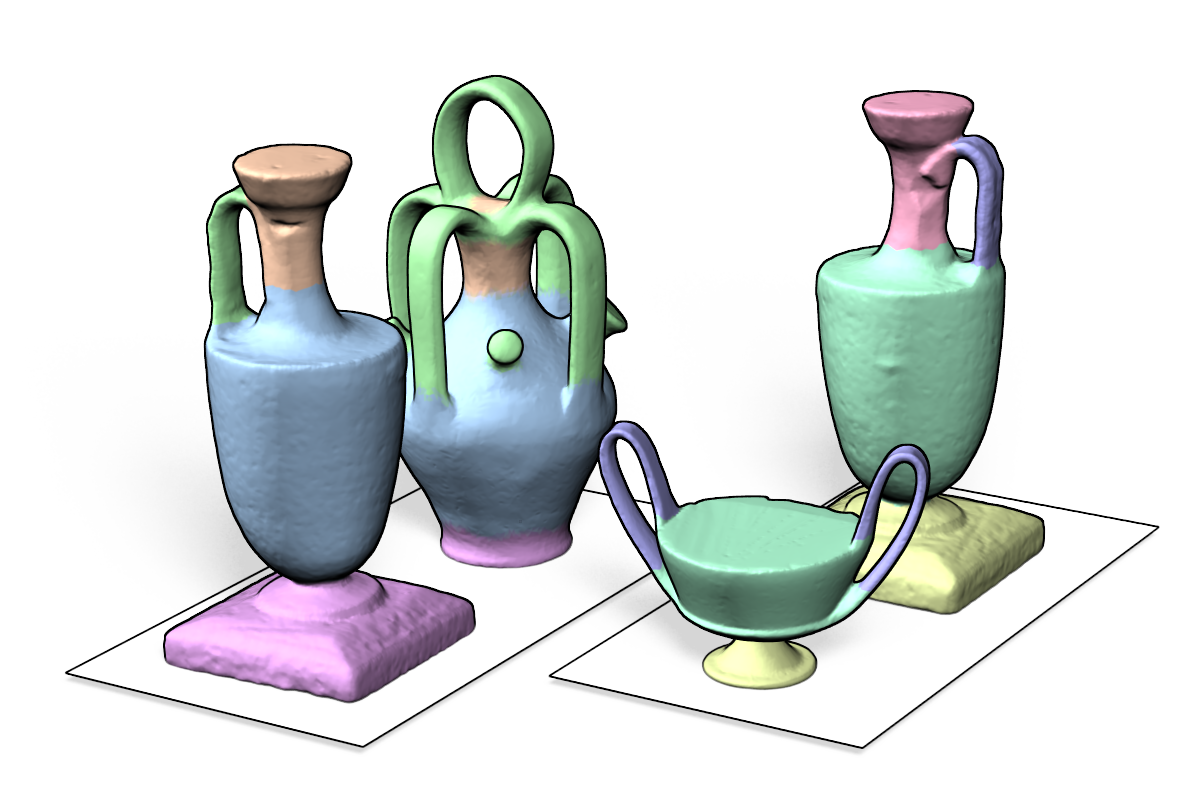 Perform a semantic analysis of the shapes
By using prior knowledge and content
van Kaick et al.
Prior Knowledge for Part Correspondence
8
[Speaker Notes: In such cases, shape correspondence has to be solved at the semantic level. In this paper, we propose to do exactly that by means of prior knowledge.]
Learning 3D segmentation and labeling
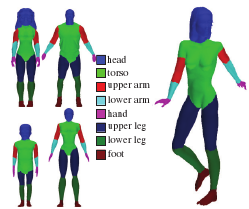 Kalogerakis et al. [2010]: first mesh segmentation and labeling approach based on prior knowledge
Our approach shares similarities with their work
van Kaick et al.
Prior Knowledge for Part Correspondence
9
Prior knowledge
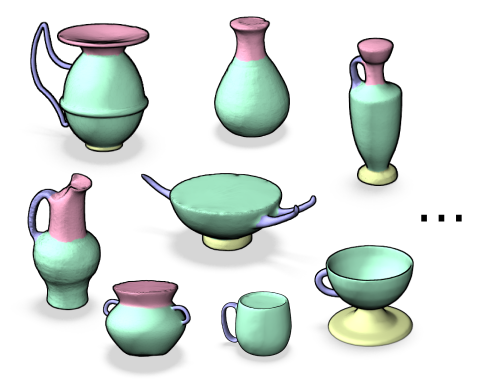 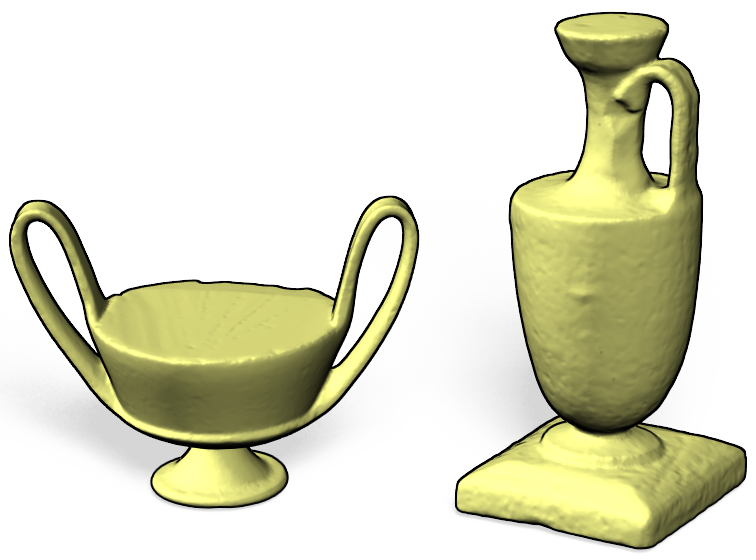 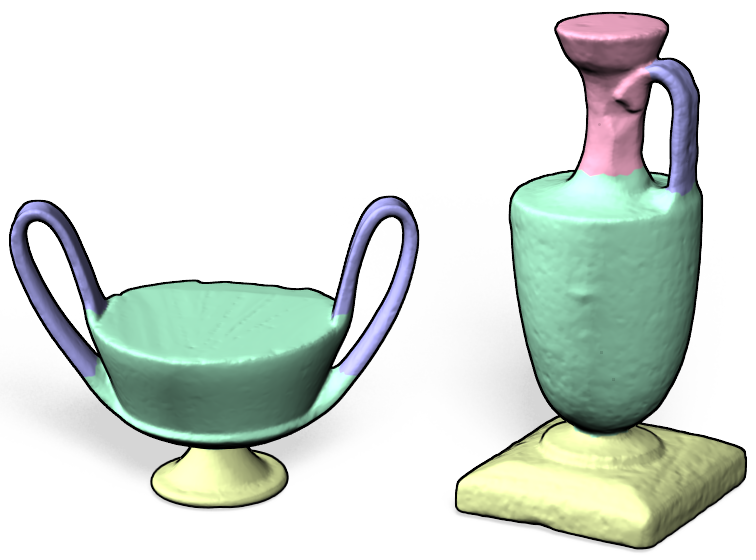 Dataset of segmented, labeled shapes
Semantic part labels → Part correspondence
van Kaick et al.
Prior Knowledge for Part Correspondence
10
[Speaker Notes: We learn semantic parts from the prior knowledge. Explain how the prior knowledge is represented. This implies that we obtain a part correspondence.]
Content-analysis
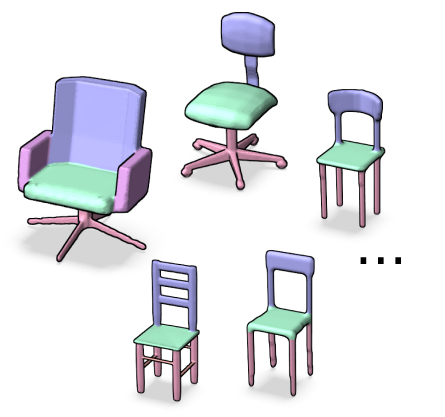 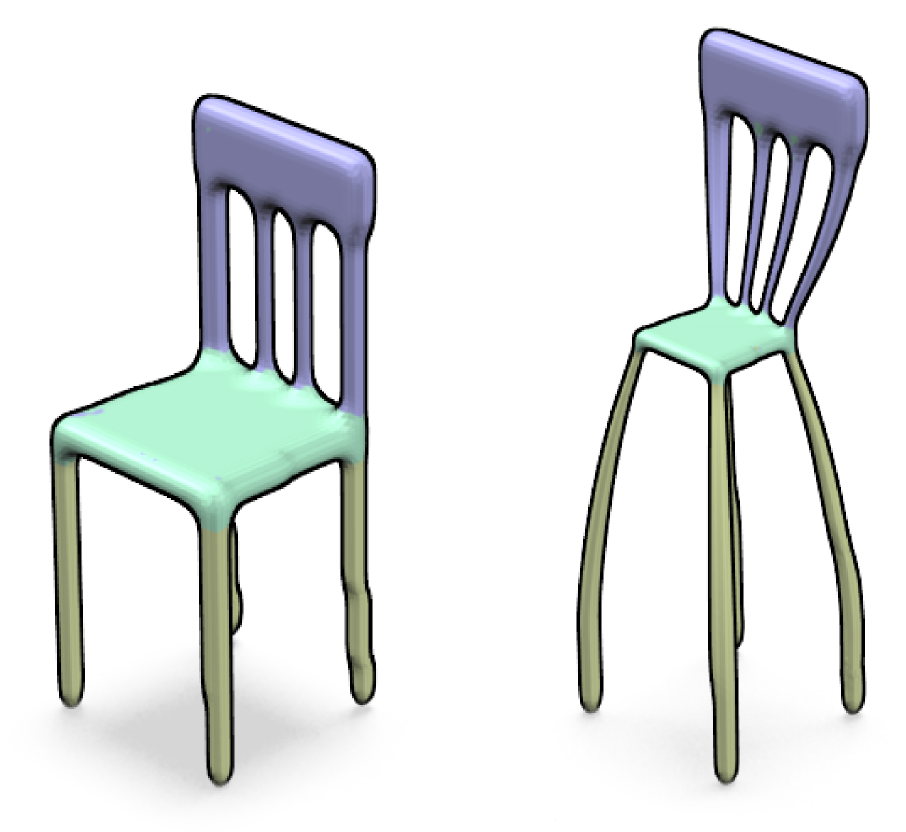 ?
Prior knowledge may be incomplete
Combine with content-analysis: joint labeling
van Kaick et al.
Prior Knowledge for Part Correspondence
11
[Speaker Notes: However, there are cases when the prior knowledge might not be sufficient. To deal with such cases we combine the knowledge-driven approach with content-analysis through a joint labeling scheme. This is derived from feature pairings between the two query shapes.]
Contributions
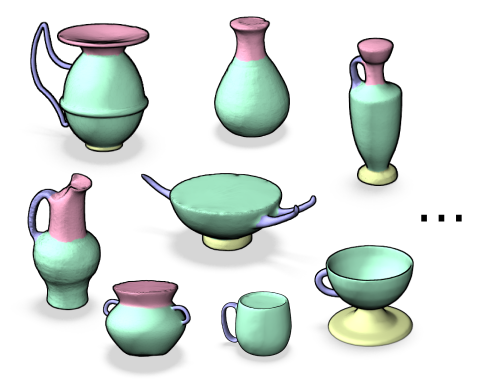 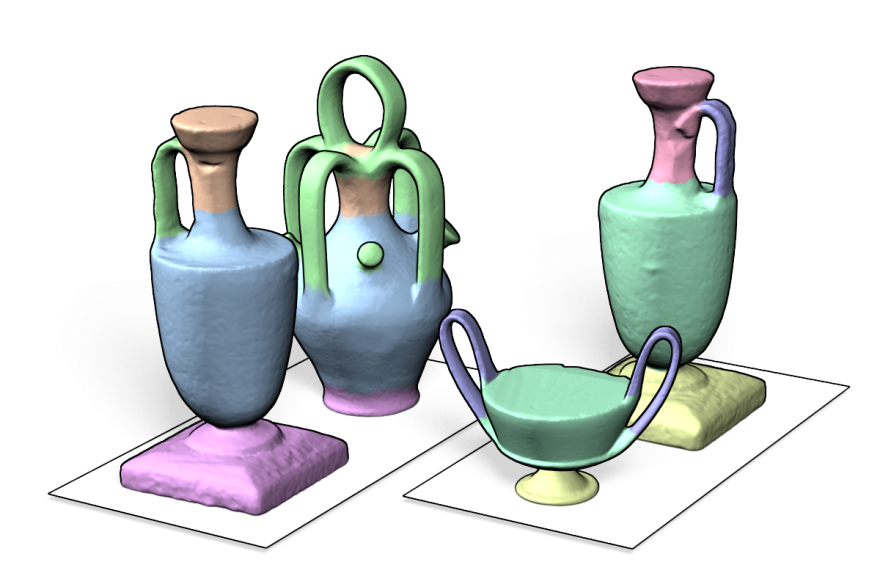 Prior knowledge is effective
Content-analysis complements the knowledge
van Kaick et al.
Prior Knowledge for Part Correspondence
12
[Speaker Notes: So, summarize our contributions: prior knowledge + content analysis.]
Overview of the method
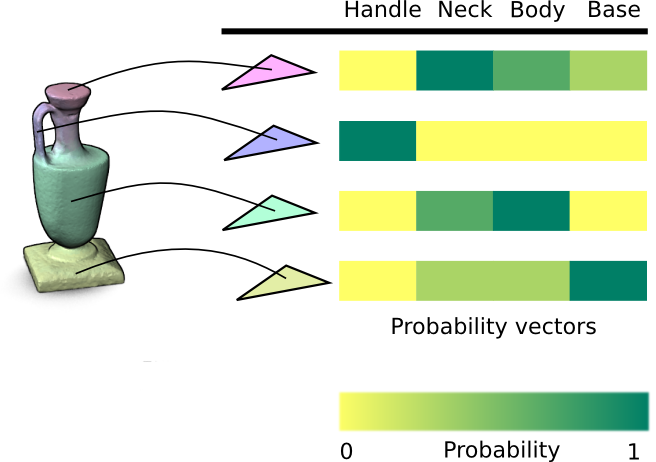 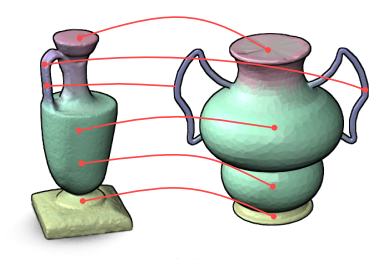 1. Probabilistic  semantic  labeling
2. Joint labeling
Content
Prior knowledge
van Kaick et al.
Prior Knowledge for Part Correspondence
13
[Speaker Notes: Overview of the two steps of the method and what each steps adds to the method.]
1. Probabilistic semantic labeling
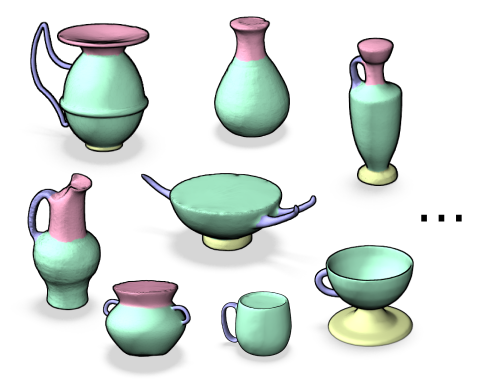 Body
Handle
Neck
Base
Manually segmented, labeled shapes
First step: Prepare the prior knowledge
van Kaick et al.
Prior Knowledge for Part Correspondence
14
[Speaker Notes: First step explained in detail. Given the dataset of segmented, labeled shapes, we first need to prepare the knowledge.]
1. Probabilistic semantic labeling
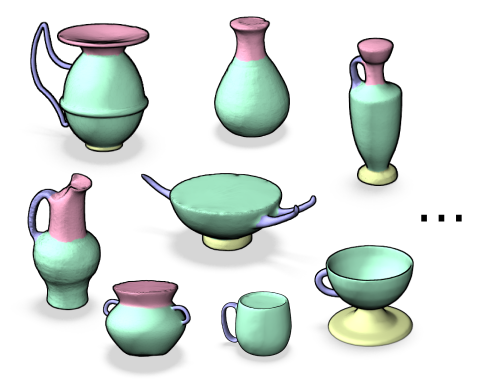 Body
Handle
Neck
Base
Compute shape descriptors for faces: geodesic shape context, curvature, SDF, PCA of a fixed neighborhood, etc.
Train a classifier for each label (gentleBoost [FHT00,KHS10])
van Kaick et al.
Prior Knowledge for Part Correspondence
15
[Speaker Notes: For that, we compute shape descriptors for the faces, for example, geodesic shape context, etc. Next, we take all the faces with the same label and use them to train a classifier. We use the gentleBoost training method, which has several advantages.]
1. Probabilistic semantic labeling
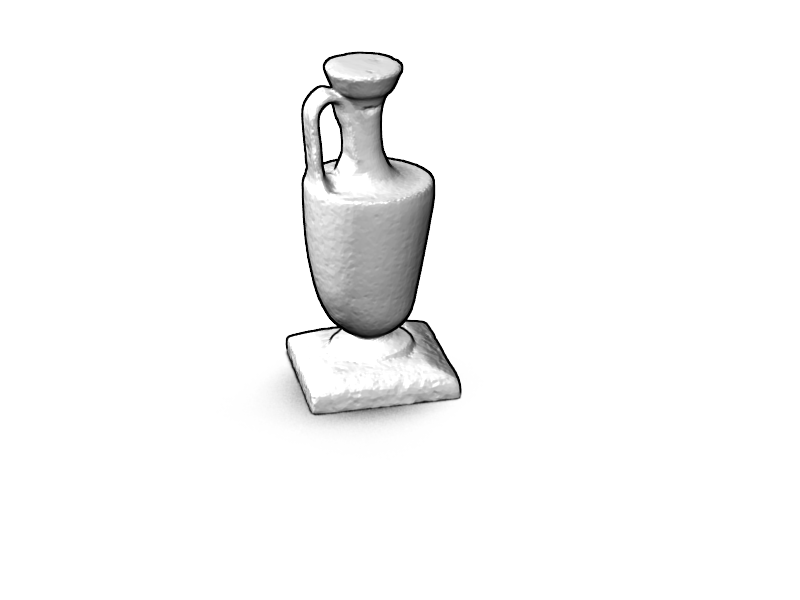 Given the query pair
Label each query shape with the classifiers
van Kaick et al.
Prior Knowledge for Part Correspondence
16
[Speaker Notes: Now, given query shapes, we compute the same descriptors for the faces. Next, we label the faces with the classifiers.]
1. Probabilistic semantic labeling
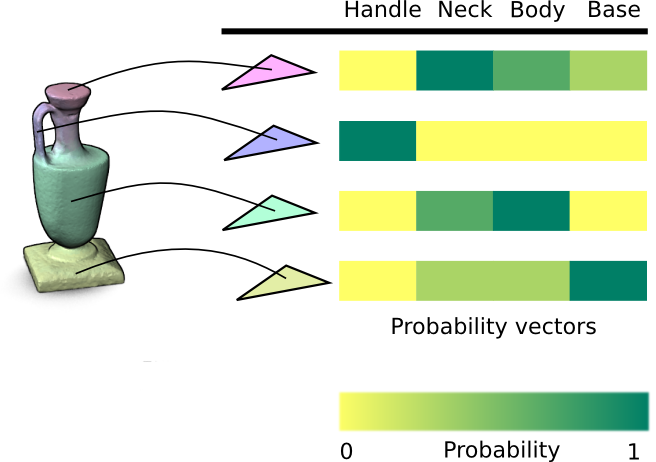 Output: probabilities per face
van Kaick et al.
Prior Knowledge for Part Correspondence
17
[Speaker Notes: The output are label probabilities for each face. They indicate what is the probability of each face being of a certain semantic part.]
2. Joint labeling
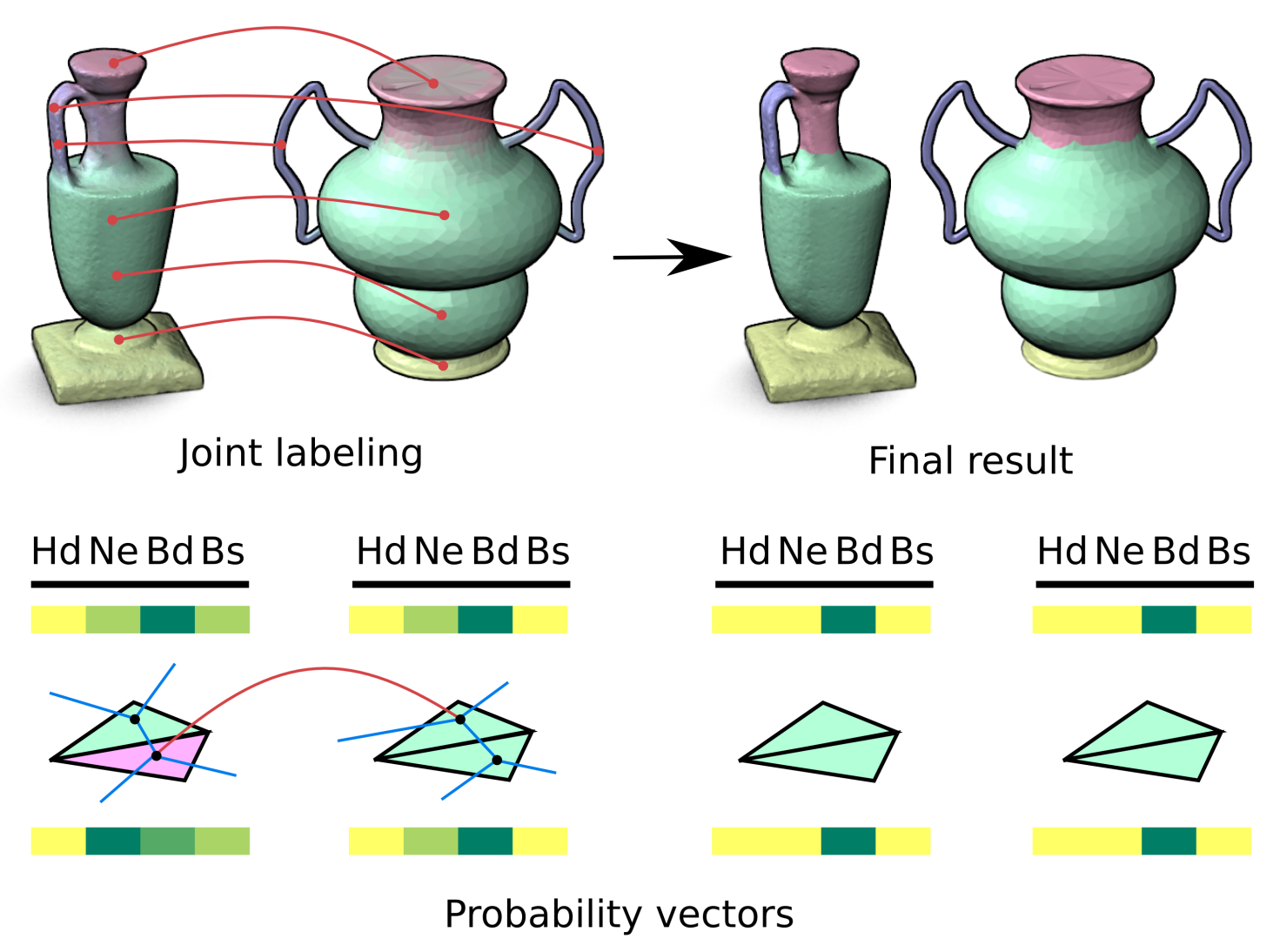 van Kaick et al.
Prior Knowledge for Part Correspondence
18
[Speaker Notes: Second step explained in detail. Next, we combine the probabilistic semantic labels with content analysis.]
2. Joint labeling: feature pairing
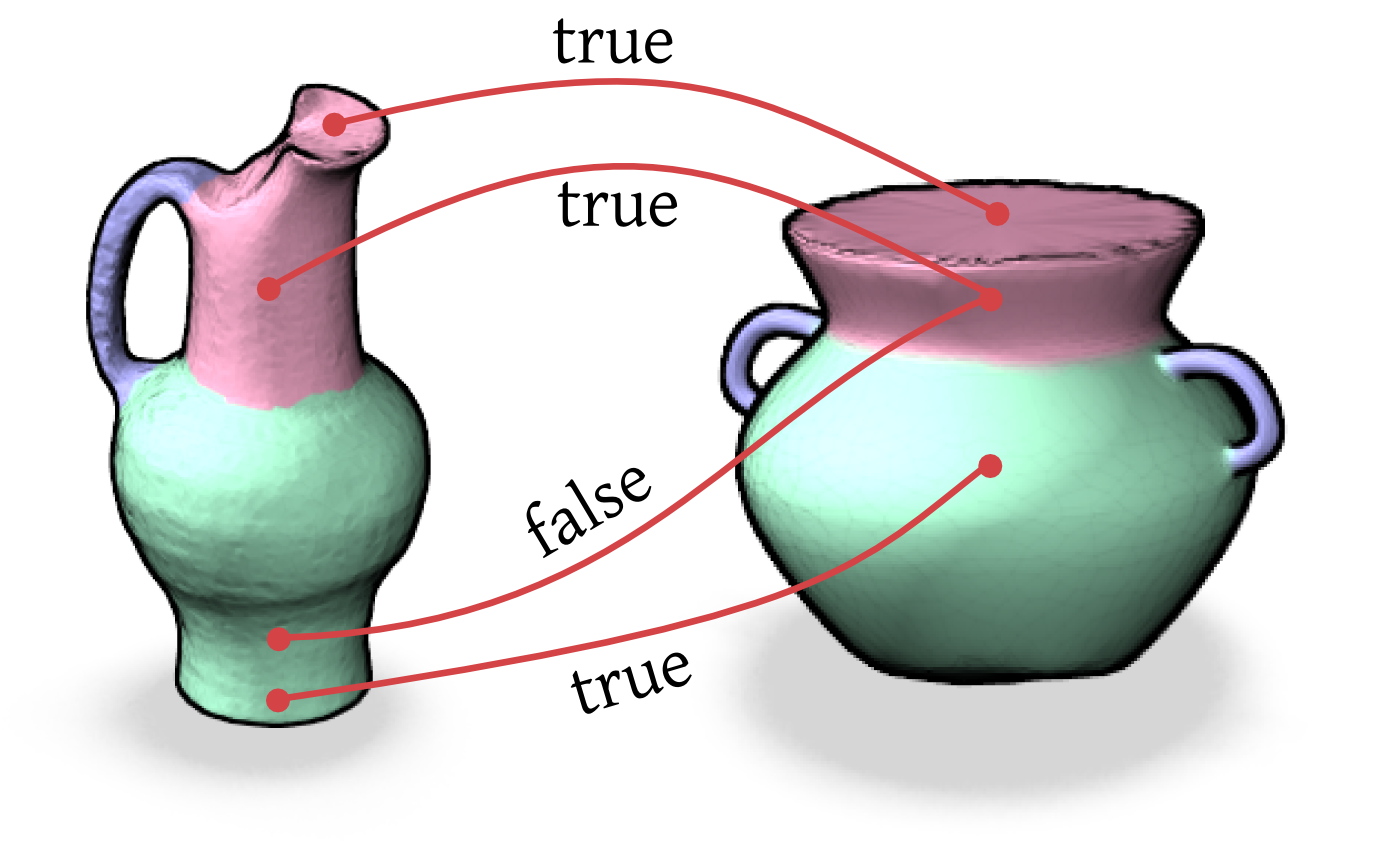 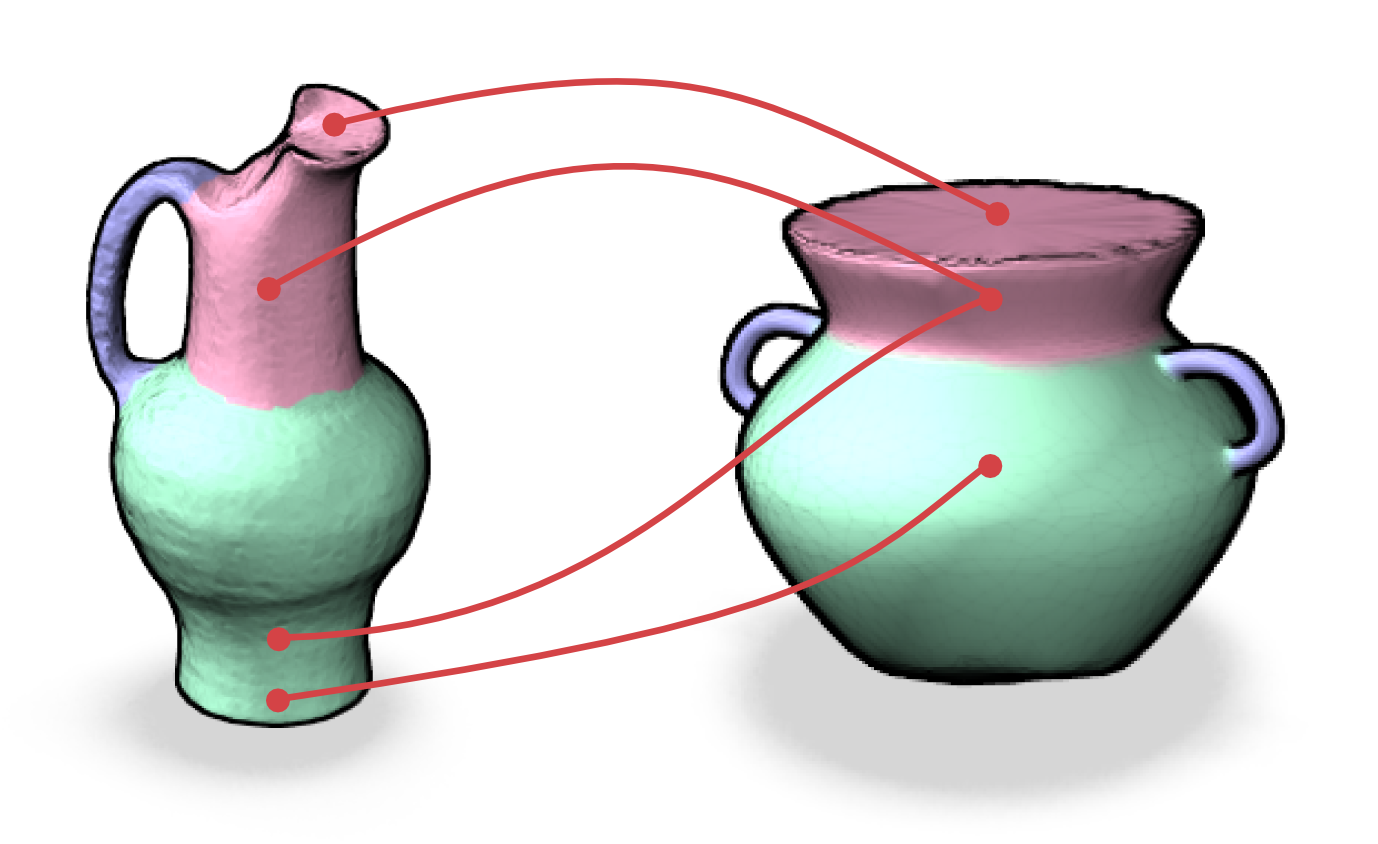 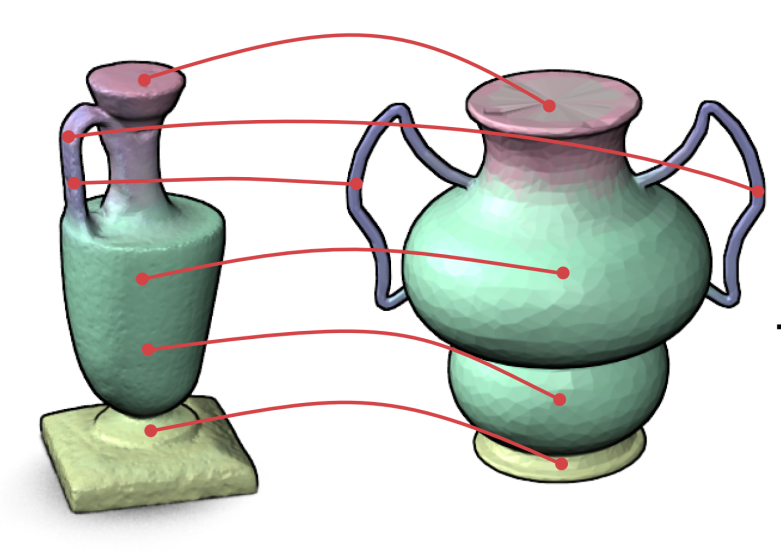 Query shapes
Prior knowledge
Select assignments between corresponding features
Incorporate learning: learn how to distinguish correct from incorrect matches, based on the training set
van Kaick et al.
Prior Knowledge for Part Correspondence
19
[Speaker Notes: First, we extract feature pairings for those features that have similar descriptors. We also incorporate learning in this step by extracting pairs of matching and not-matching features and training a classifier. More details on this learning are in the paper.]
2. Joint labeling: graph labeling
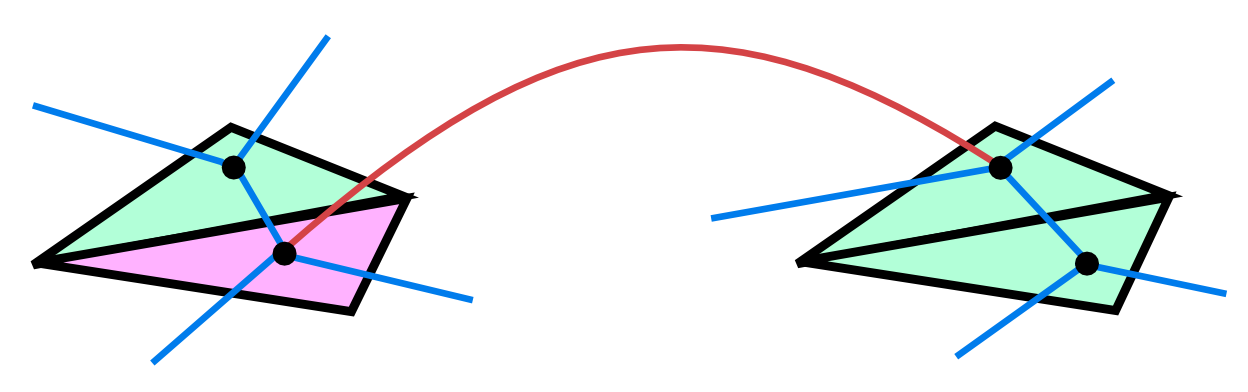 Optimal labeling of a graph given by both shapes
Graph incorporates face adjacencies and the pairwise assignments
van Kaick et al.
Prior Knowledge for Part Correspondence
20
[Speaker Notes: The problem is the treated as the optimal labeling of a graph. Explain the graph.]
2. Joint labeling: labeling energy
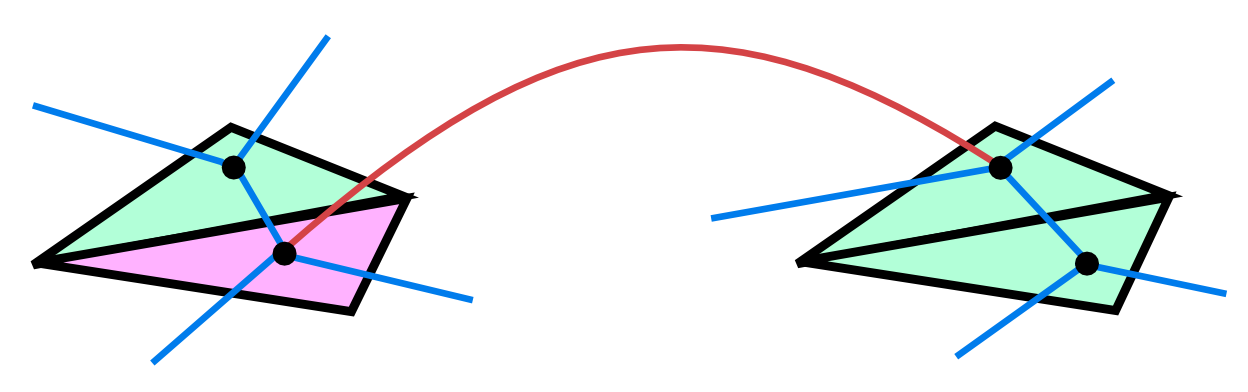 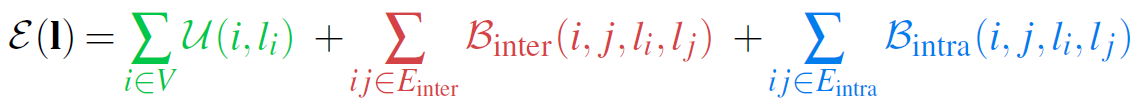 Assignment probability via learning
Edge length
Dihedral angle
Probabilistic
labels
van Kaick et al.
Prior Knowledge for Part Correspondence
21
[Speaker Notes: A labeling energy is defined, and we seek to minimize the energy. Explain each term (the purpose and meaning, but not each symbol).]
2. Joint labeling: optimization
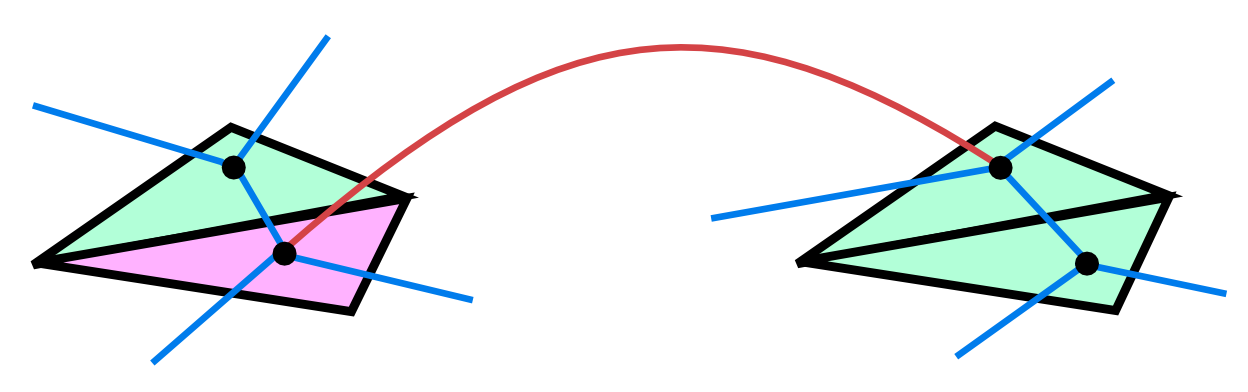 Labeling solved with graph cuts[BVZ01]
Optimal parameters are selected with a multi-level grid search on training data
van Kaick et al.
Prior Knowledge for Part Correspondence
22
[Speaker Notes: Finally, the optimization is solved.]
Final result
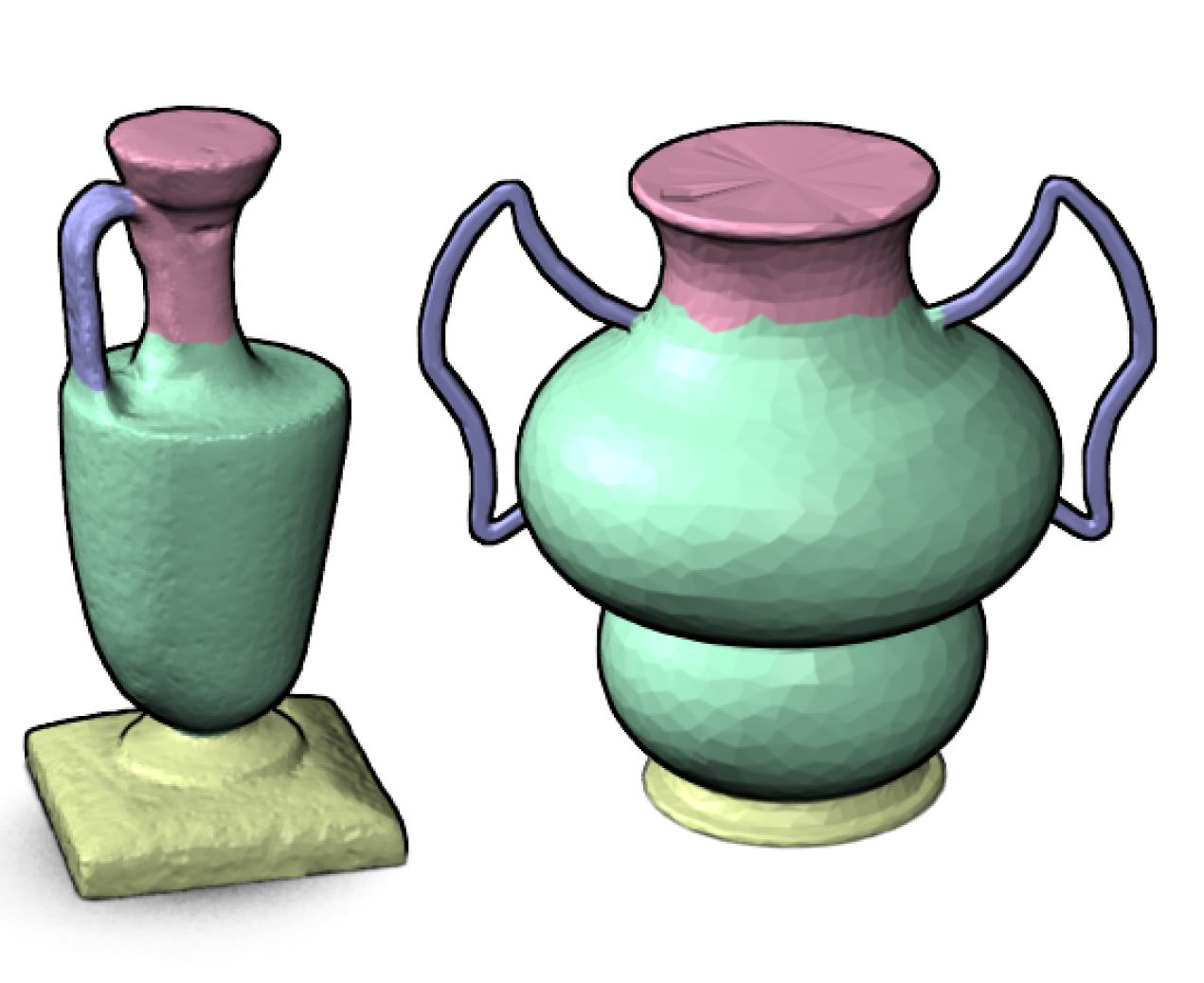 Deterministic labeling and part correspondence
van Kaick et al.
Prior Knowledge for Part Correspondence
23
[Speaker Notes: Finally, the optimization is solved.]
Experiments
Two datasets
Man-made shapes (our dataset): large geometric and topological variability
van Kaick et al.
Prior Knowledge for Part Correspondence
24
[Speaker Notes: Experiments set-up.]
Dataset of man-made shapes
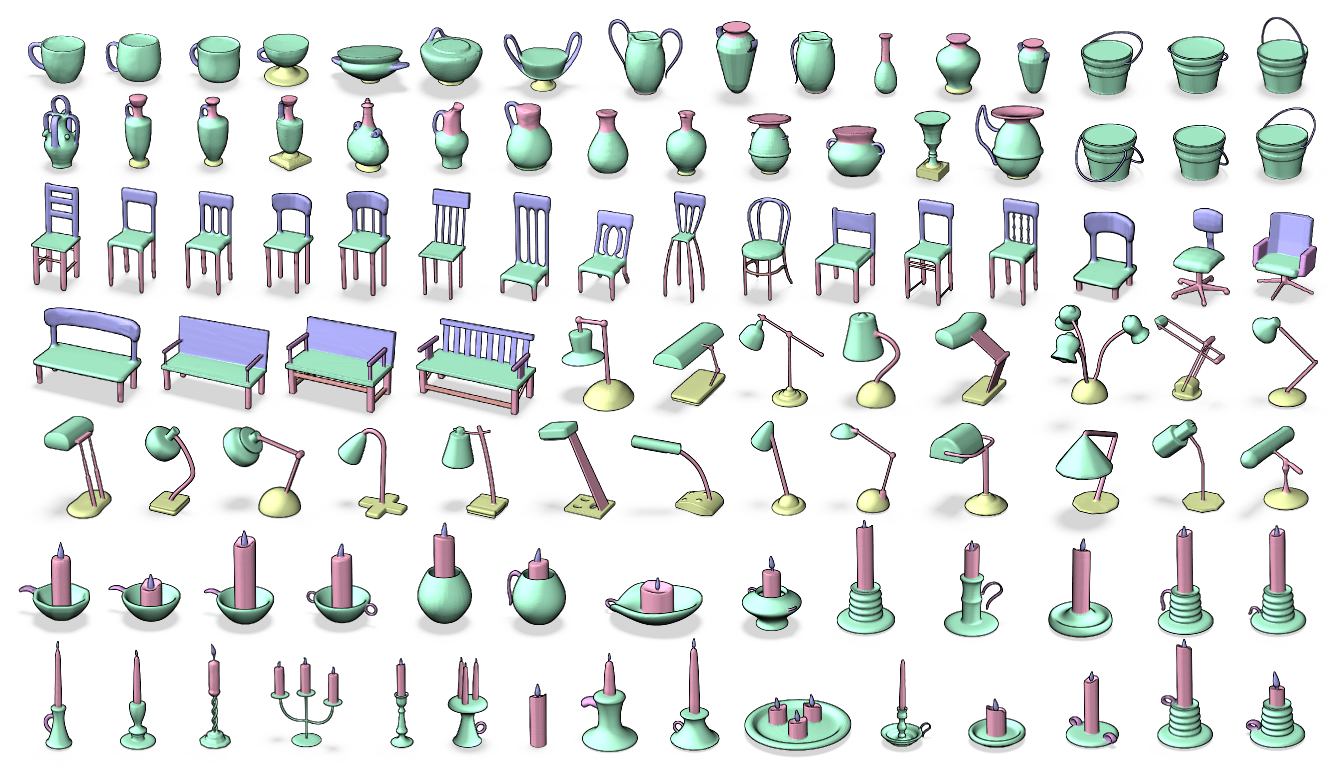 van Kaick et al.
Prior Knowledge for Part Correspondence
25
Experiments
Two datasets
Man-made shapes (our dataset): large geometric and topological variability
Segmentation benchmark[CGF09] with the labels of Kalogerakis et al.[KHS10]: we selected organic shapes in different poses
van Kaick et al.
Prior Knowledge for Part Correspondence
26
[Speaker Notes: Experiments set-up.]
Experiments
Two datasets
Man-made shapes (our dataset): large geometric and topological variability
Segmentation benchmark[CGF09] with the labels of Kalogerakis et al.[KHS10]: we selected organic shapes in different poses
60% of training shapes, 40% test
Classifier training: ¾ of training set
Parameter training: ¼ of training set
van Kaick et al.
Prior Knowledge for Part Correspondence
27
[Speaker Notes: Experiments set-up.]
Results: Qualitative comparison
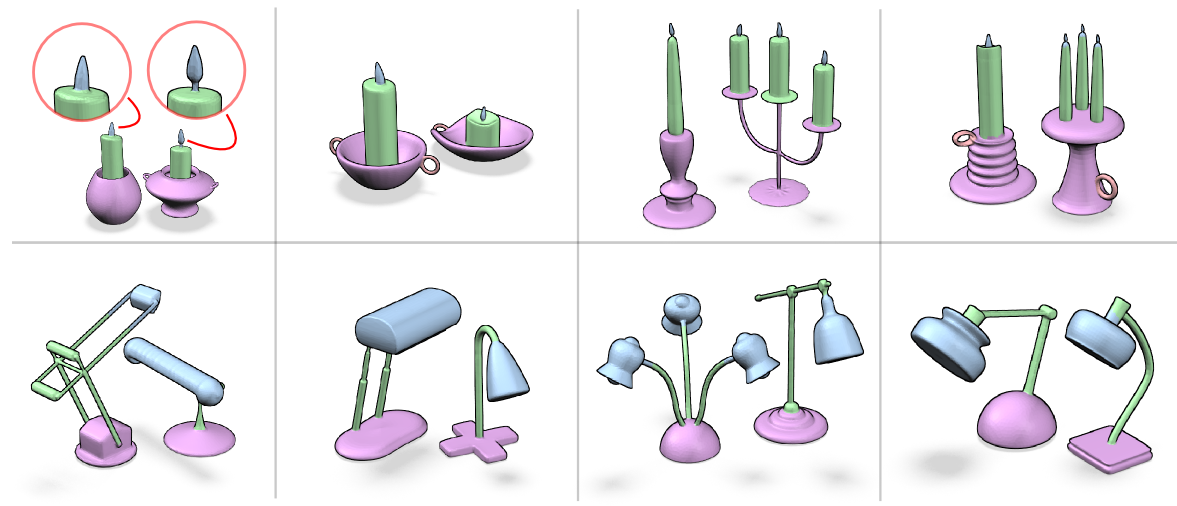 Significant geometry changes and topological variations
Different numbers of parts
van Kaick et al.
Prior Knowledge for Part Correspondence
28
Results : Qualitative comparison
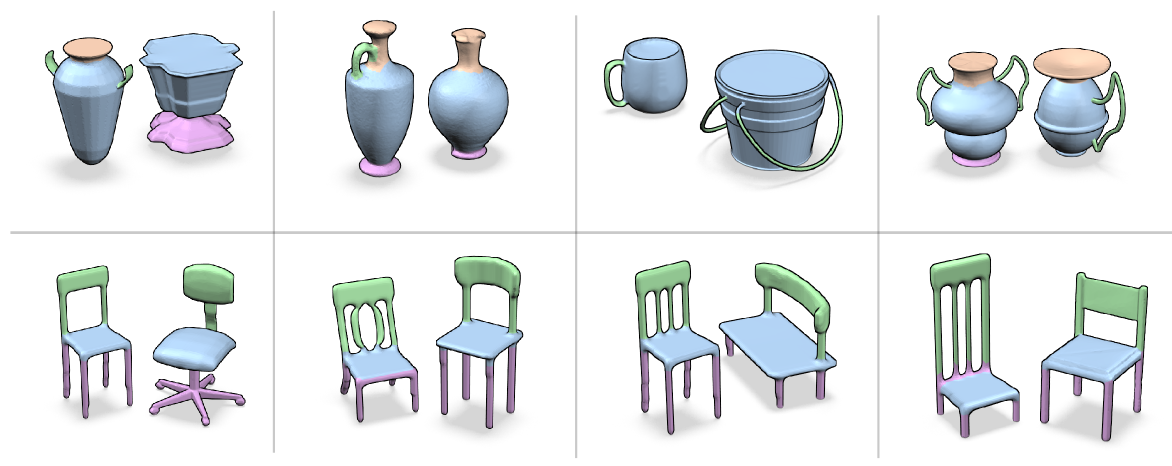 Significant geometry changes and topological variations
Different numbers of parts
van Kaick et al.
Prior Knowledge for Part Correspondence
29
Results : Qualitative comparison
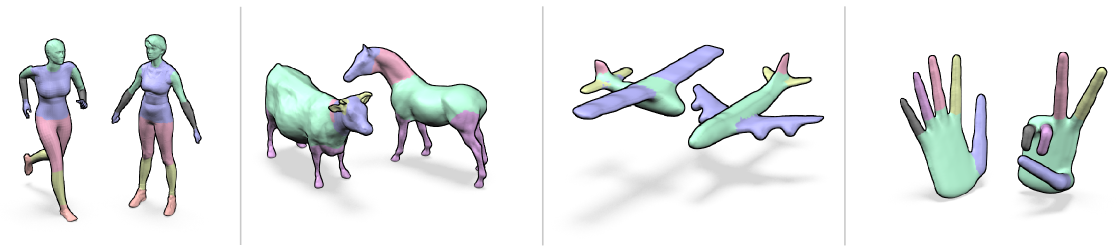 Pose variations
Results similar to content-driven methods
van Kaick et al.
Prior Knowledge for Part Correspondence
30
Results: Failure cases
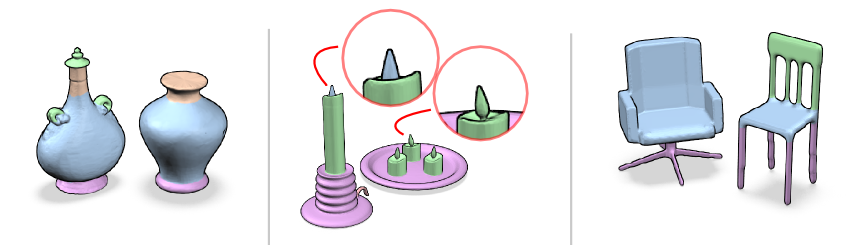 Insufficient prior knowledge
Labeling parameters miss small segments
Limitations of the shape descriptors
van Kaick et al.
Prior Knowledge for Part Correspondence
31
[Speaker Notes: There are some reasons for these failure cases, but the most critical is the lack of sufficient prior knowledge.]
Results: Joint labeling
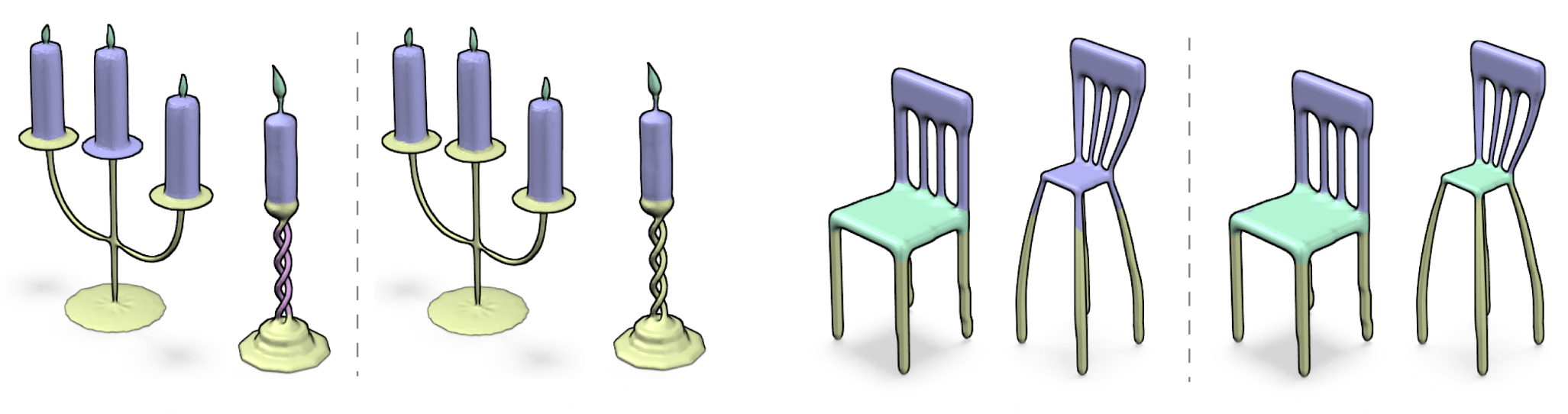 Knowledge  only
Knowledge + content
Knowledge  only
Knowledge + content
An accurate correspondence can still be obtained when there is enough similarity between the shapes
van Kaick et al.
Prior Knowledge for Part Correspondence
32
[Speaker Notes: However, we can still obtain good correspondences when there is enough similarity between the shapes.]
Results: Statistical evaluation
90%
89%
Average accuracy over 5 experiments
Label accuracy in relation to ground-truth labeling
van Kaick et al.
Prior Knowledge for Part Correspondence
33
Comparison to content-driven approach
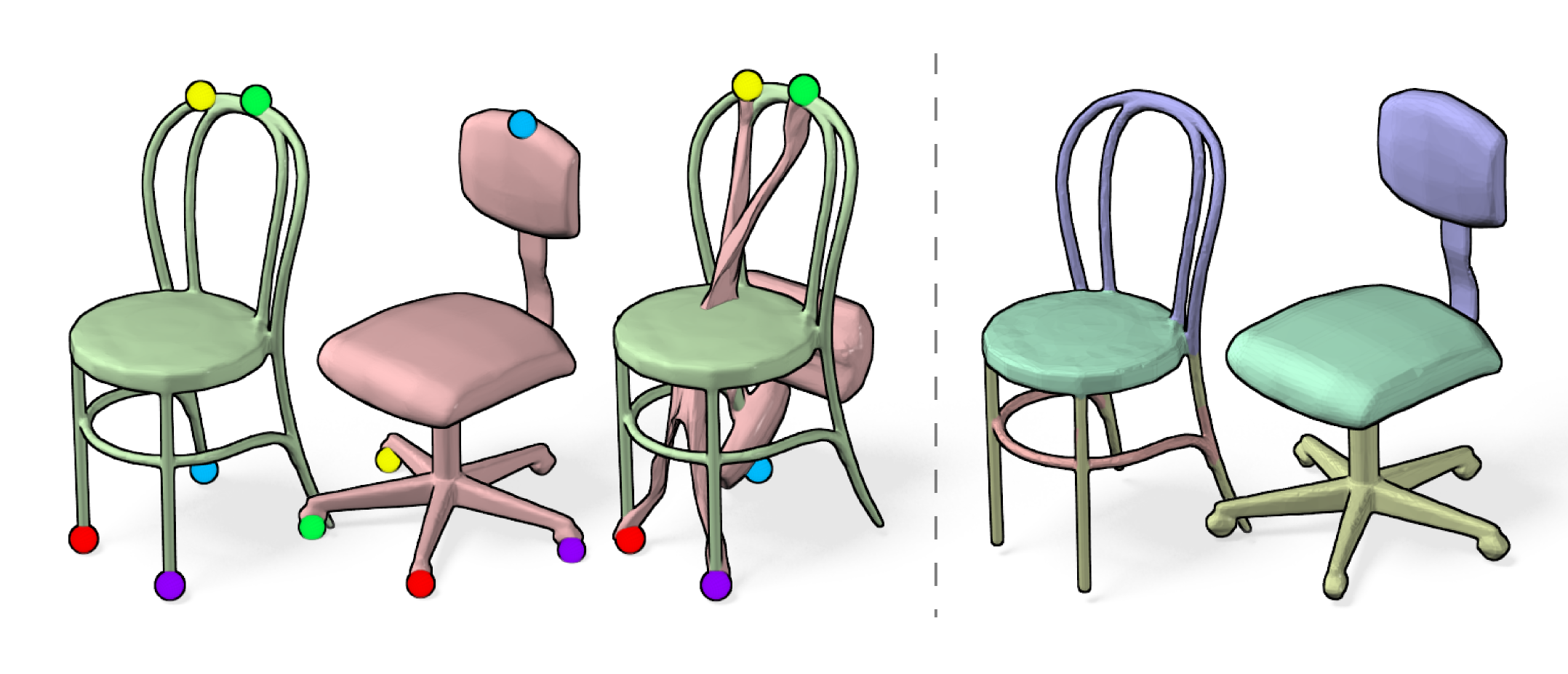 Deformation-driven approach [ZSCO*07]
(Content-driven)
Our approach
van Kaick et al.
Prior Knowledge for Part Correspondence
34
[Speaker Notes: One of these comparison slides should be sufficient. Probably choose this one.]
Conclusions
Challenging correspondence cases are solved
Our approach: Content-analysis (traditional approach) + knowledge-driven
Future work
Unsupervised, semi-supervised method
Improvement in shape descriptors
Ultimate goal: Learn the functionality of parts
van Kaick et al.
Prior Knowledge for Part Correspondence
35
Thank you!
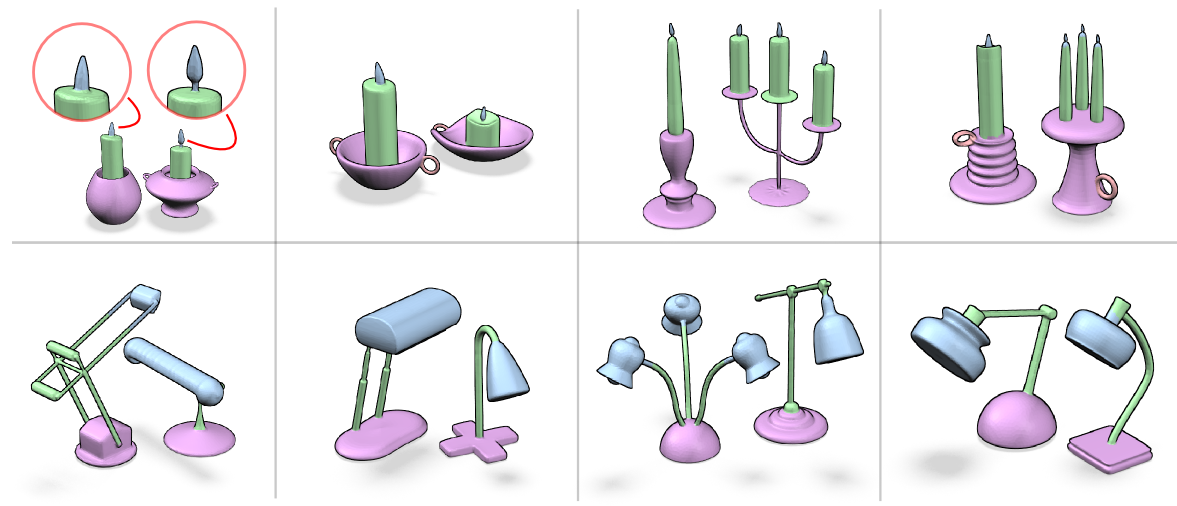 We greatly thank the reviewers, researchers that made their datasets and code available, and funding agencies.
van Kaick et al.
Prior Knowledge for Part Correspondence
36
[Speaker Notes: Choose one of the thank you slides. Probably this one.]